Name:
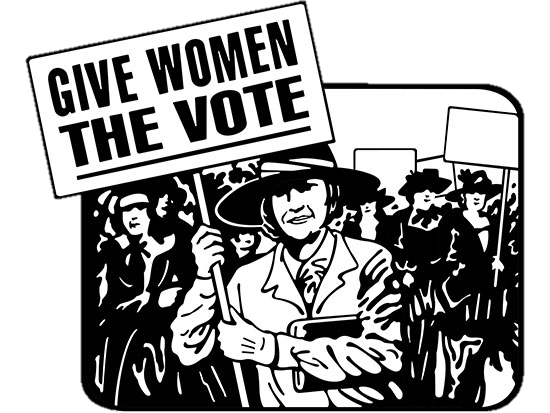 Women’s Suffrage
We will evaluate the impact of the 19th Amendment, trace the historical development of the 19th Amendment, and identify the political, social, and economic contributions of women to American society.
I will find three compatible matches during the Progressive Era Speed Dating Activity.
The Traditional Role of Women
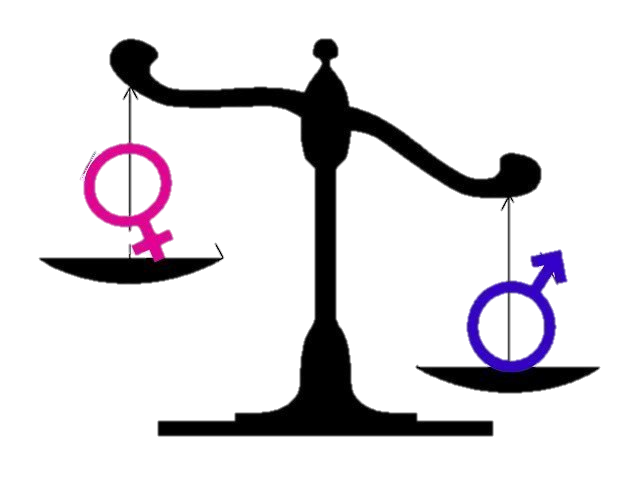 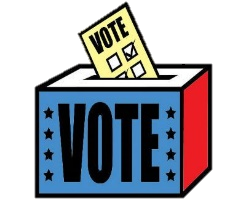 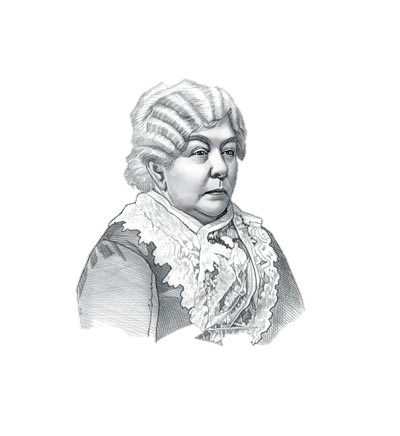 Elizabeth Cady Stanton
The Enfranchisement of Women